Б у к в а
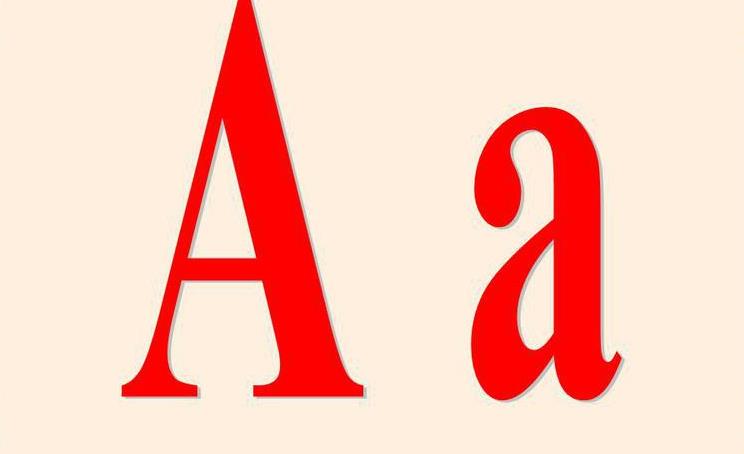 А - Первая Буква в алфавите
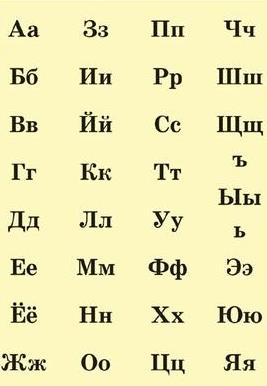 Как писать букву - А
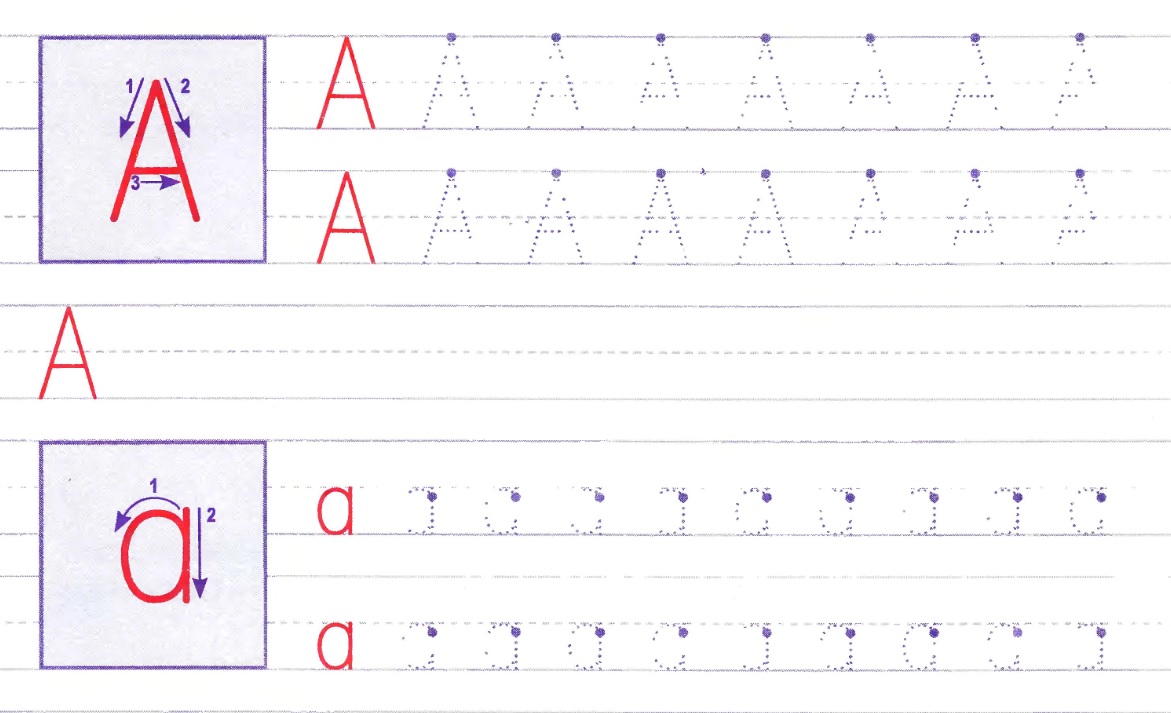 Замечательные слова 
с буквой А
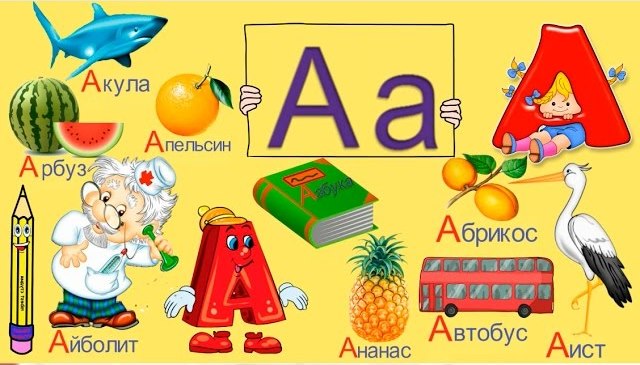 Сказочные герои 
на букву А
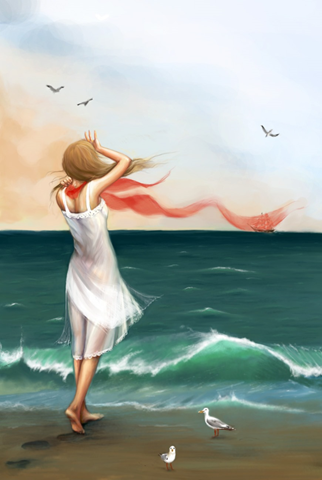 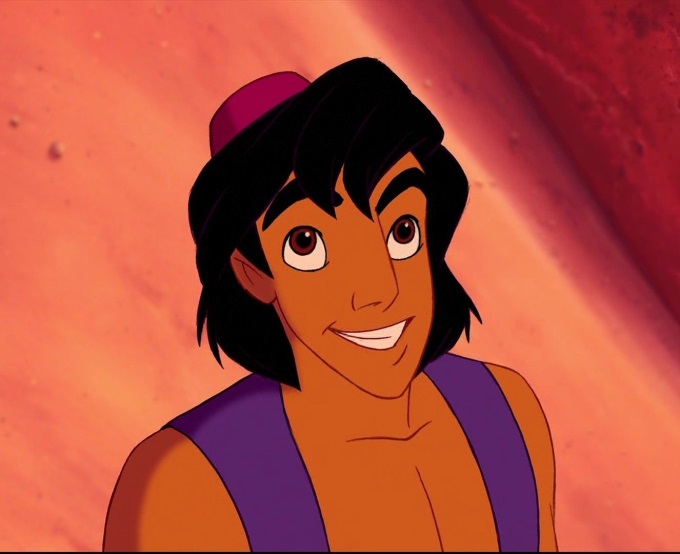 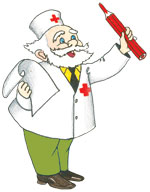 Алладин
Ассоль
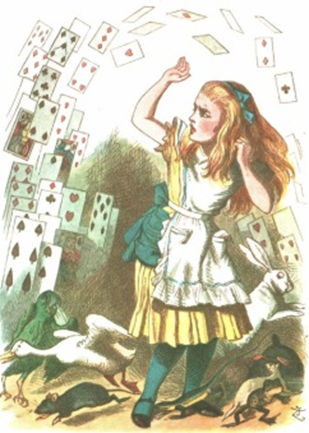 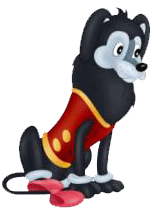 Айболит
Алиса из страны чудес
Артемон
Азбука – книга для изучения алфавита
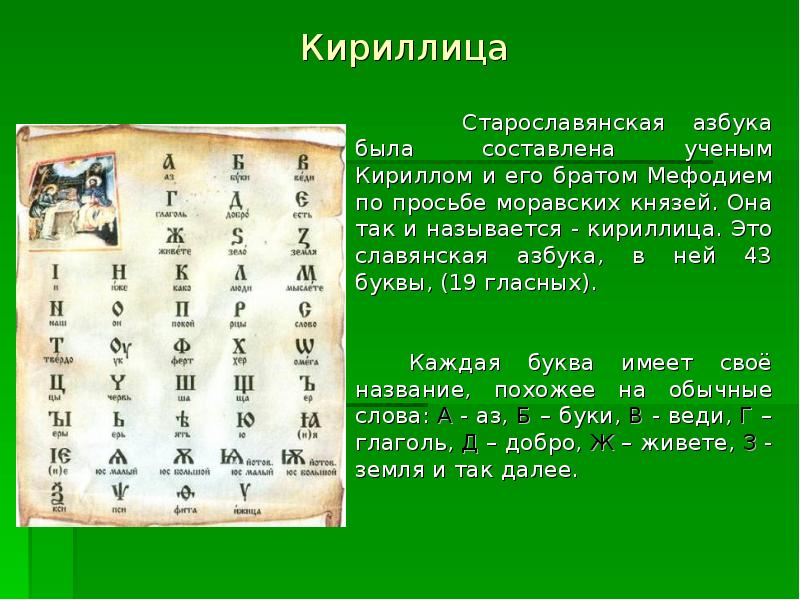 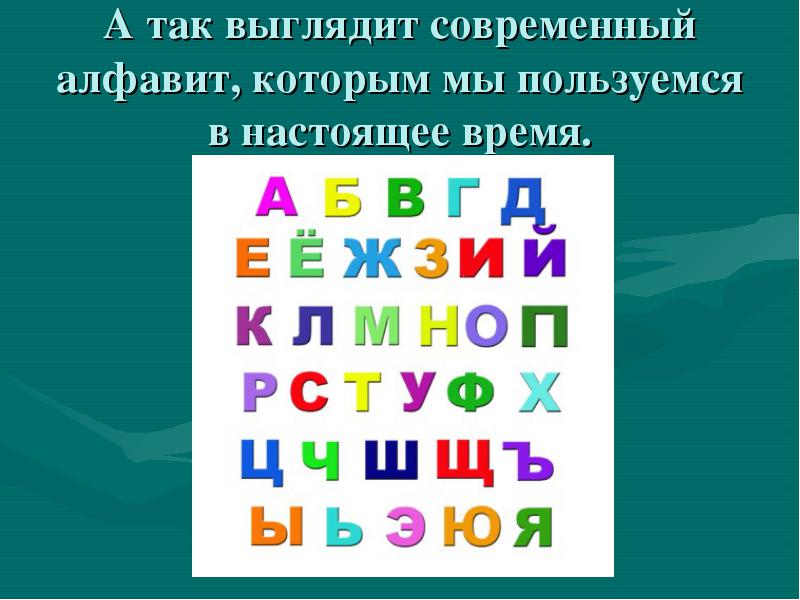 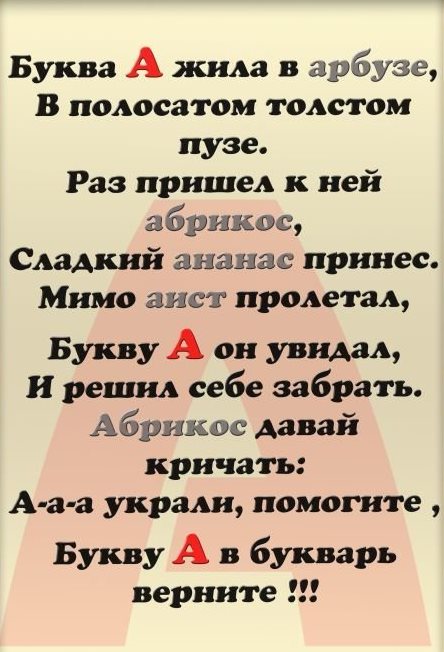 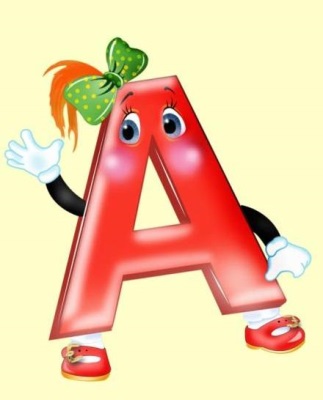